ЕЛЕКТРОНІКА БЕЗПІЛОТНИХ ЛІТАЮЧИХ АПАРАТІВ
БЕЗКОЛЕКТОРНІ ДВИГУНИ БПЛА
ОСНОВНІ ТИПИ БПЛА. ЕЛЕКТРОННА СКЛАДОВА БПЛА
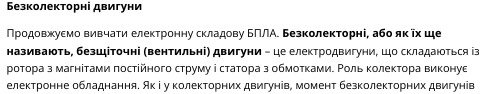 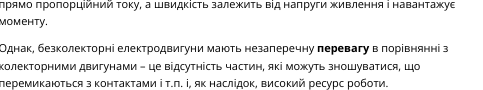 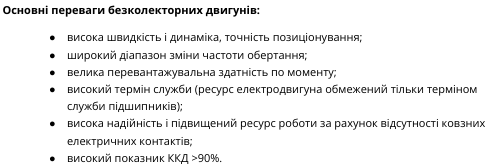 ОСНОВНІ ТИПИ БПЛА. ЕЛЕКТРОННА СКЛАДОВА БПЛА
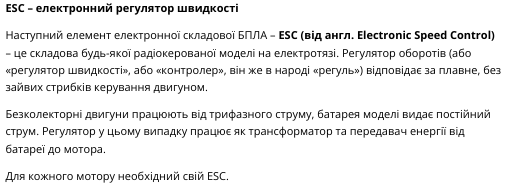 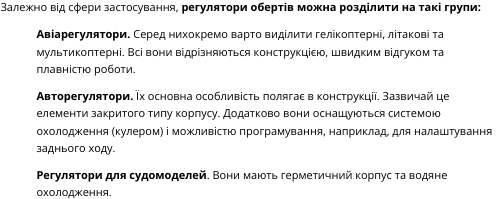 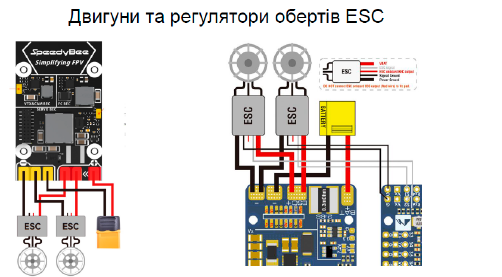 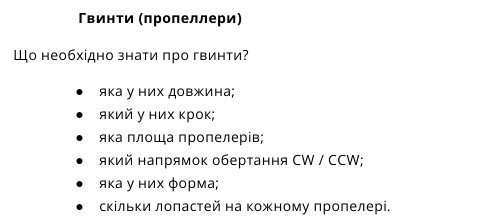 БЕЗКОЛЕКТОРНІ ДВИГУНИ БПЛА
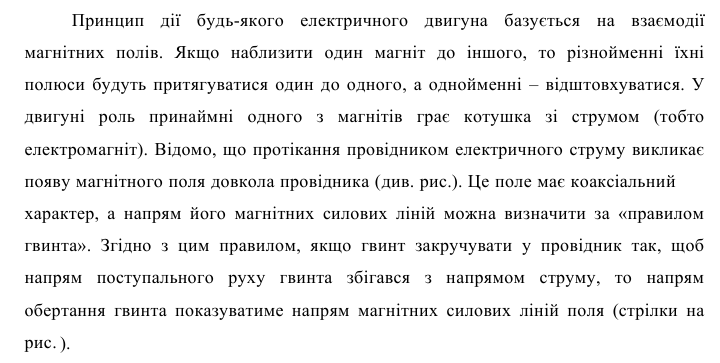 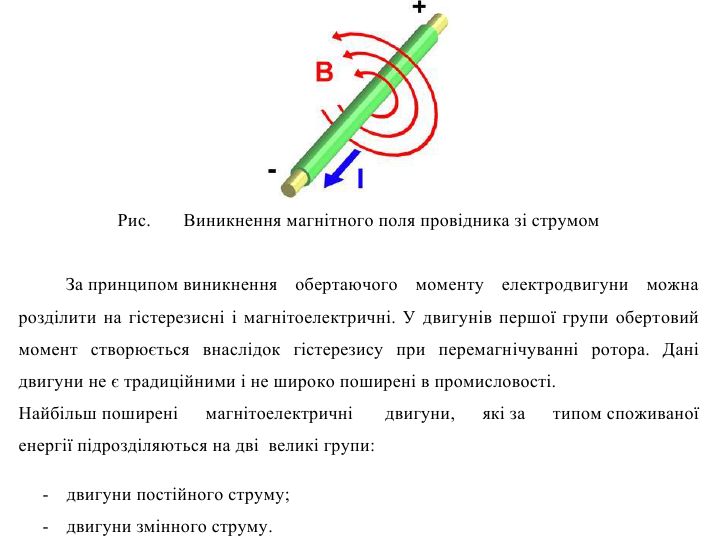 БЕЗКОЛЕКТОРНІ ДВИГУНИ БПЛА
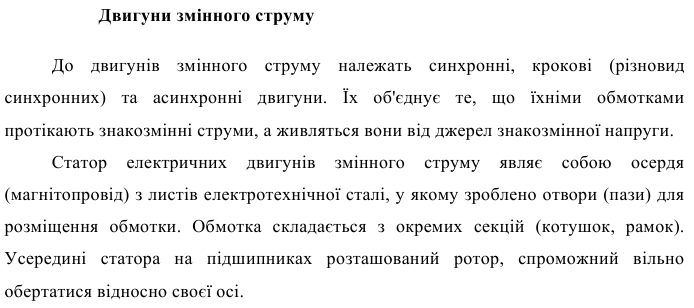 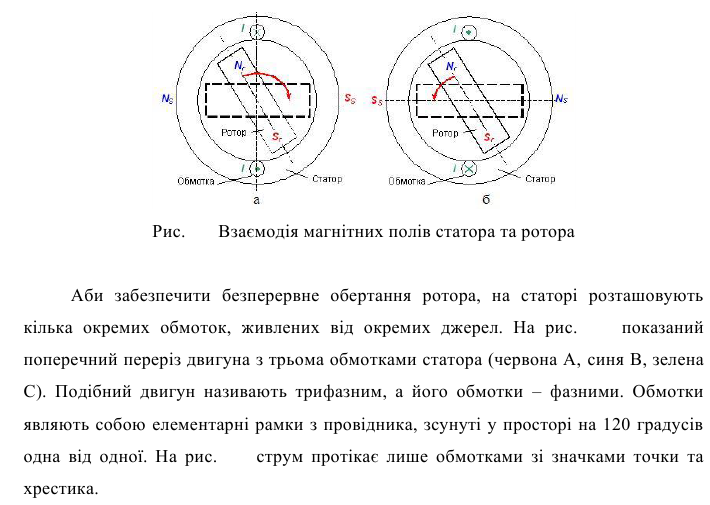 БЕЗКОЛЕКТОРНІ ДВИГУНИ БПЛА
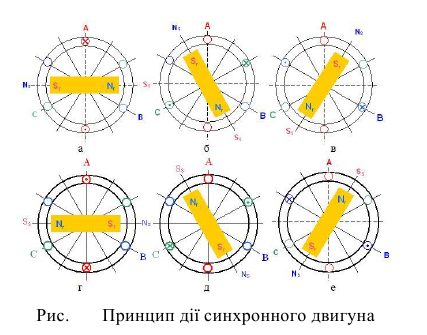 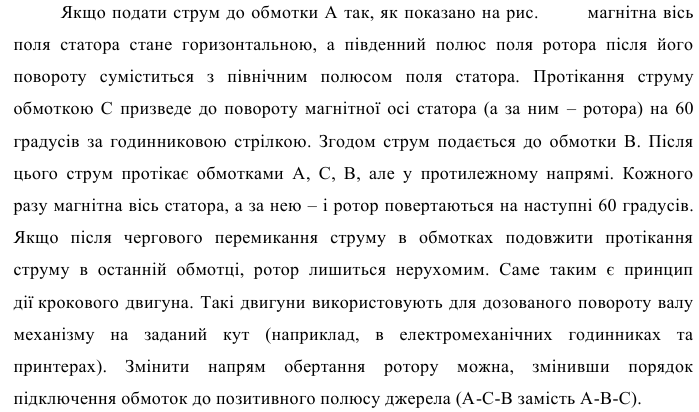 БЕЗКОЛЕКТОРНІ ДВИГУНИ БПЛА
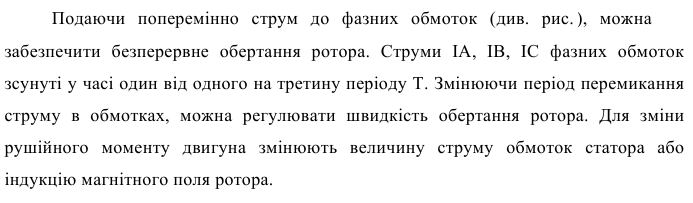 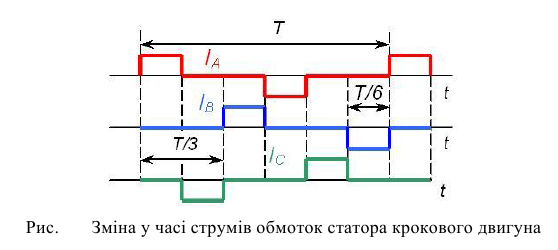 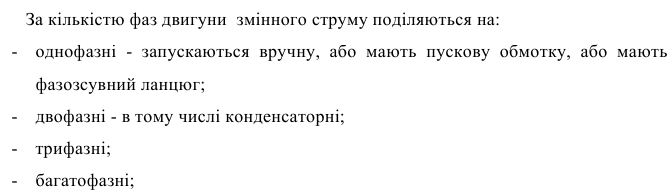 БЕЗКОЛЕКТОРНІ ДВИГУНИ БПЛА
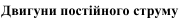 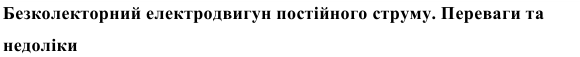 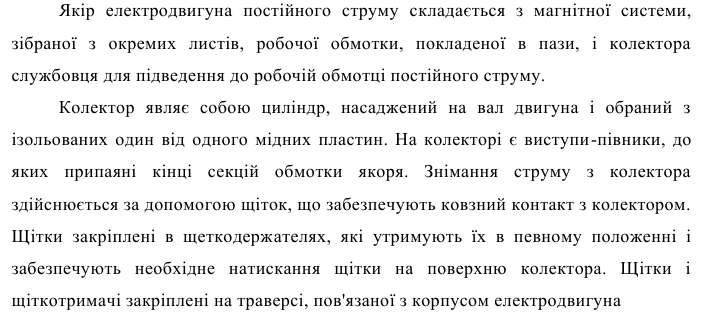 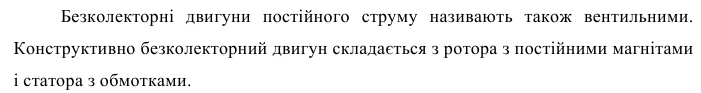 БЕЗКОЛЕКТОРНІ ДВИГУНИ БПЛА
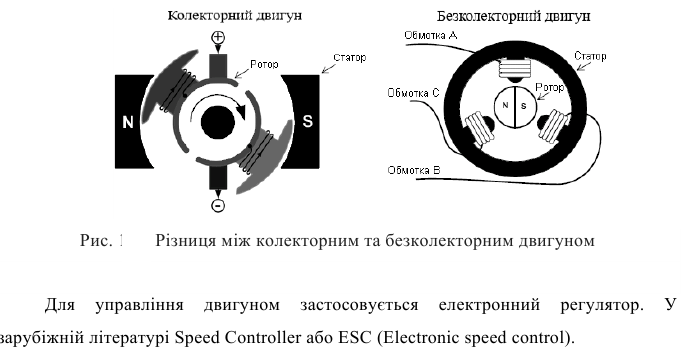 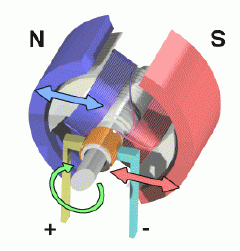 БЕЗКОЛЕКТОРНІ ДВИГУНИ БПЛА
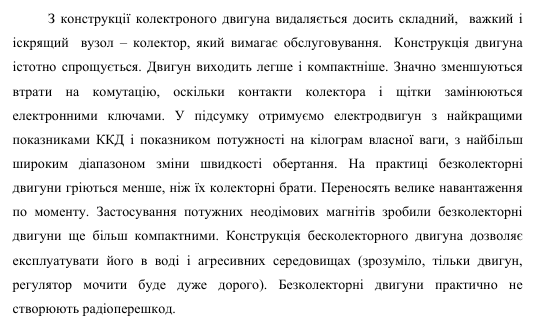 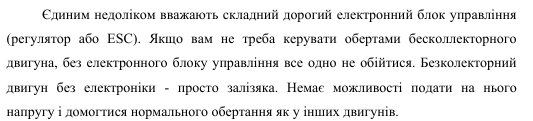 БЕЗКОЛЕКТОРНІ ДВИГУНИ БПЛА
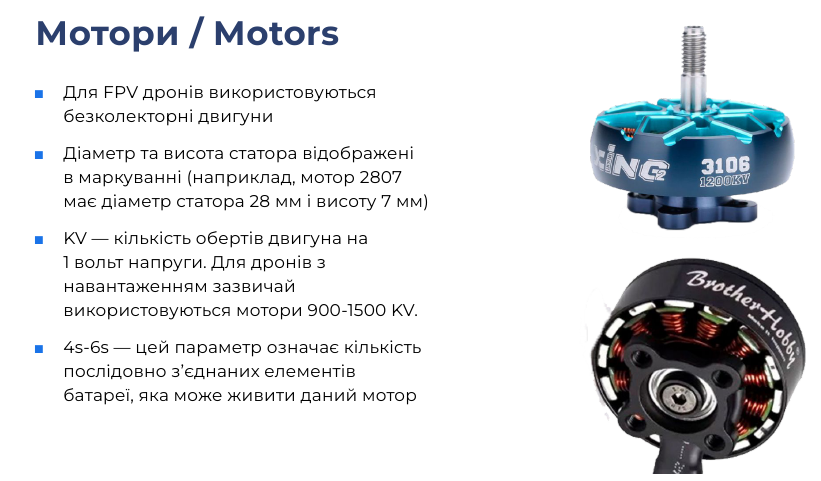 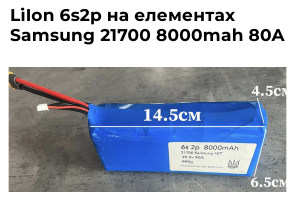 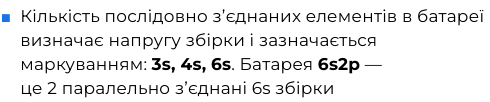 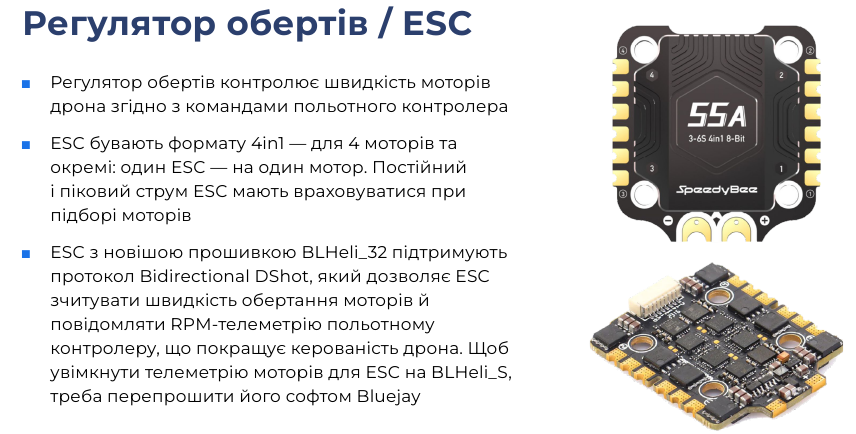 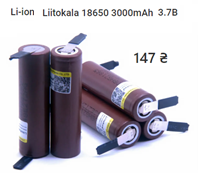 БЕЗКОЛЕКТОРНІ ДВИГУНИ БПЛА
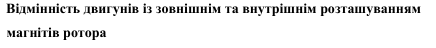 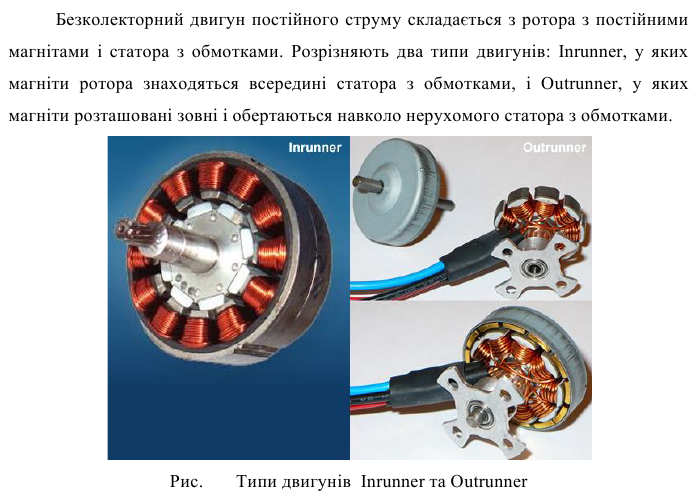 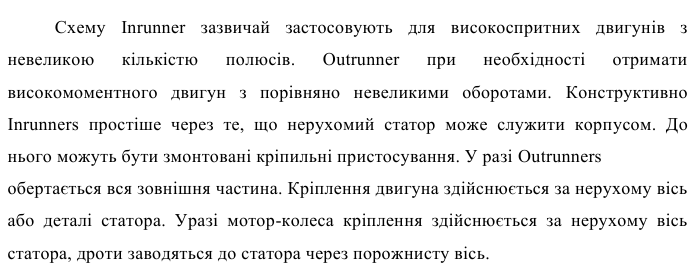 БЕЗКОЛЕКТОРНІ ДВИГУНИ БПЛА
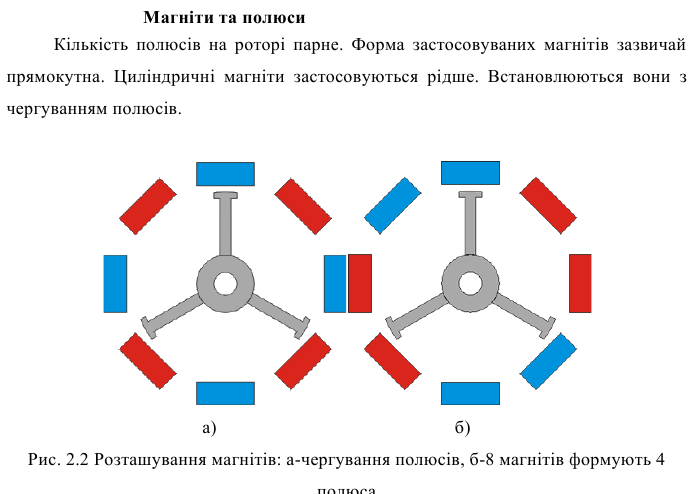 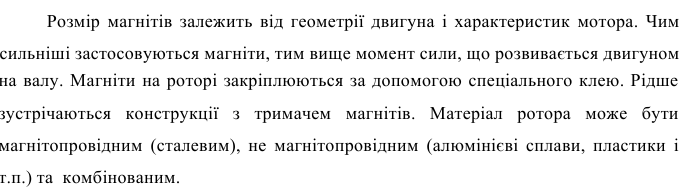 БЕЗКОЛЕКТОРНІ ДВИГУНИ БПЛА
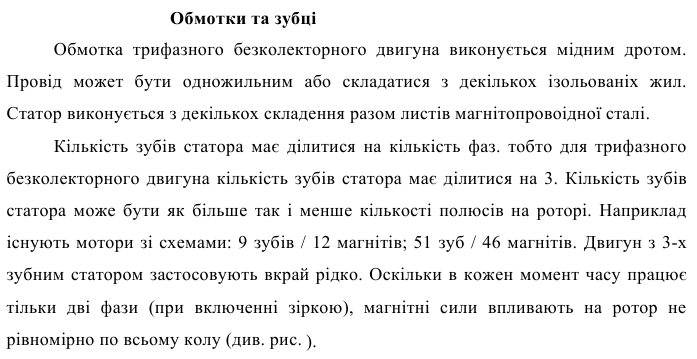 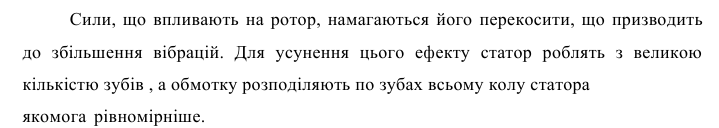 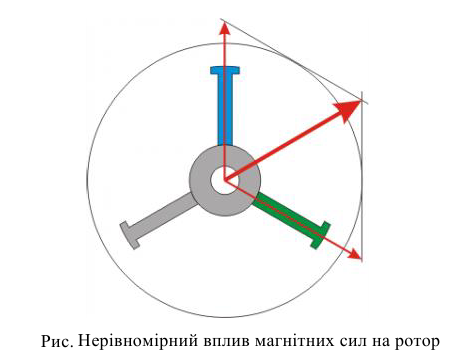 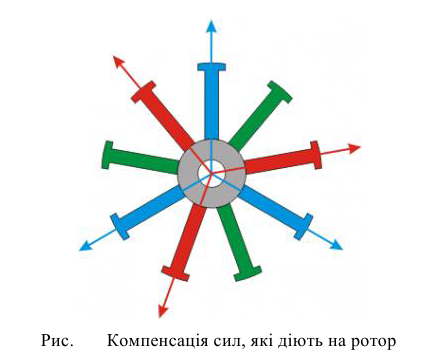 БЕЗКОЛЕКТОРНІ ДВИГУНИ БПЛА
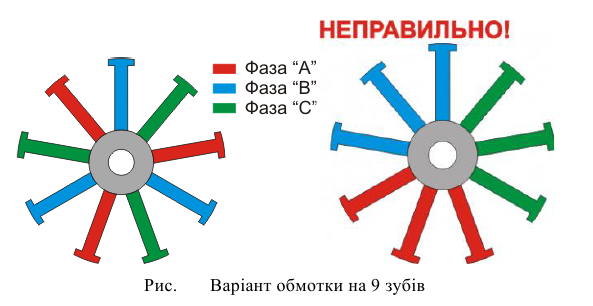 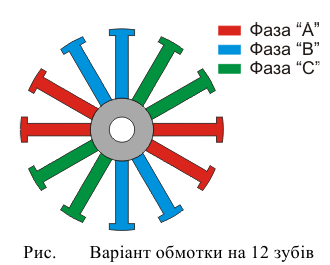 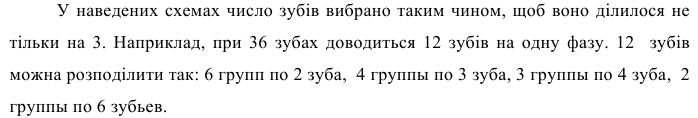 БЕЗКОЛЕКТОРНІ ДВИГУНИ БПЛА
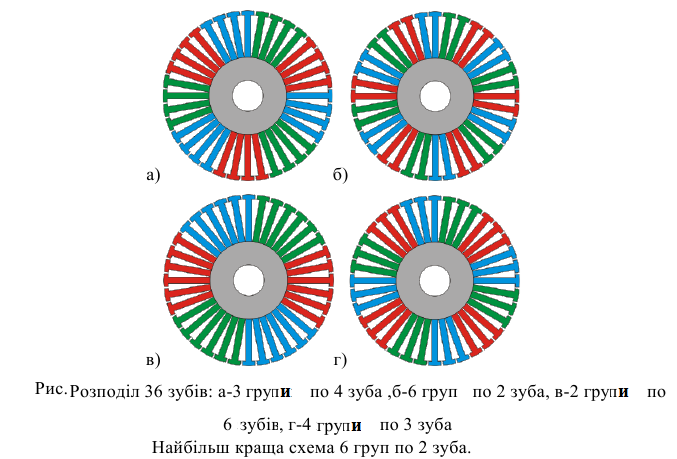 БЕЗКОЛЕКТОРНІ ДВИГУНИ БПЛА
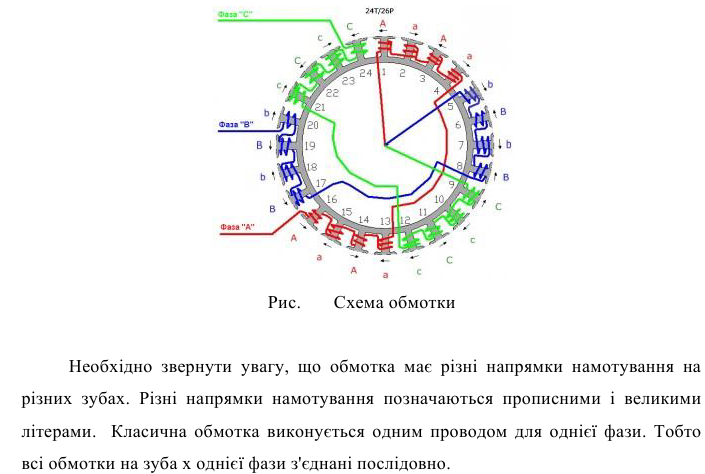 БЕЗКОЛЕКТОРНІ ДВИГУНИ БПЛА
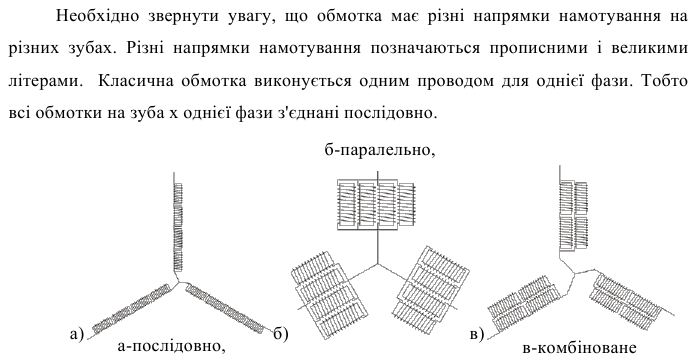 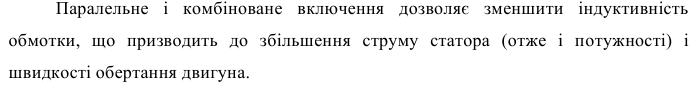 БЕЗКОЛЕКТОРНІ ДВИГУНИ БПЛА
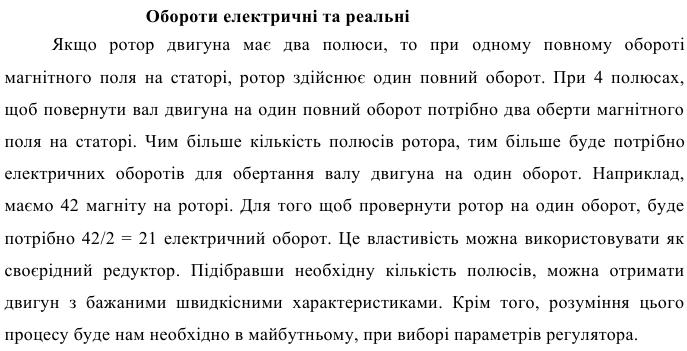 БЕЗКОЛЕКТОРНІ ДВИГУНИ БПЛА
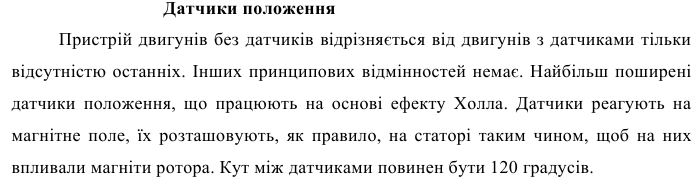 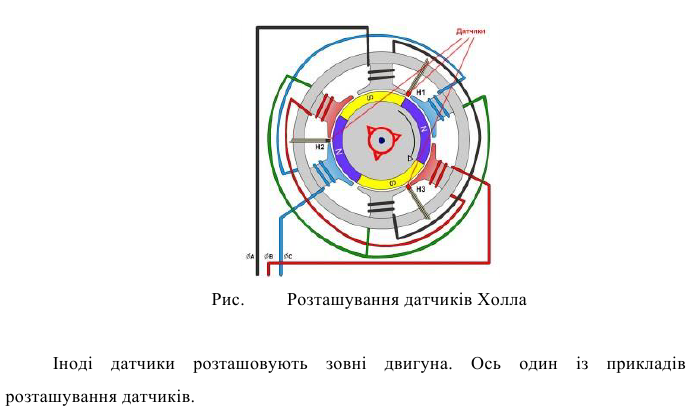 БЕЗКОЛЕКТОРНІ ДВИГУНИ БПЛА
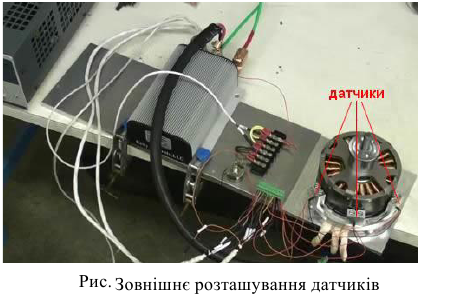 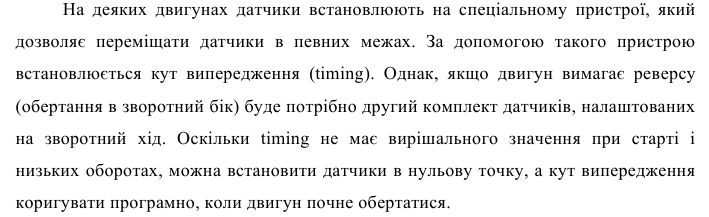 БЕЗКОЛЕКТОРНІ ДВИГУНИ БПЛА
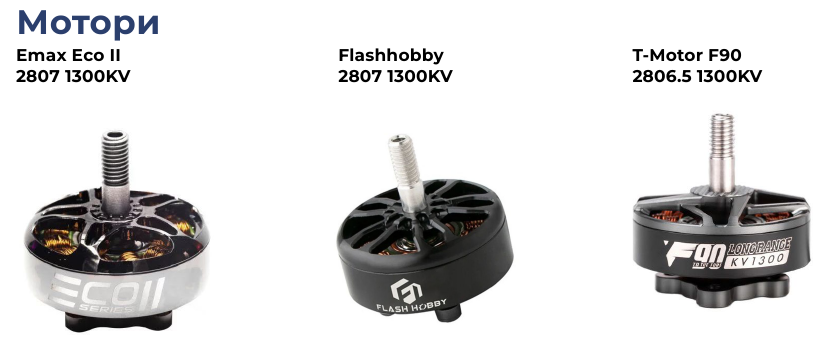